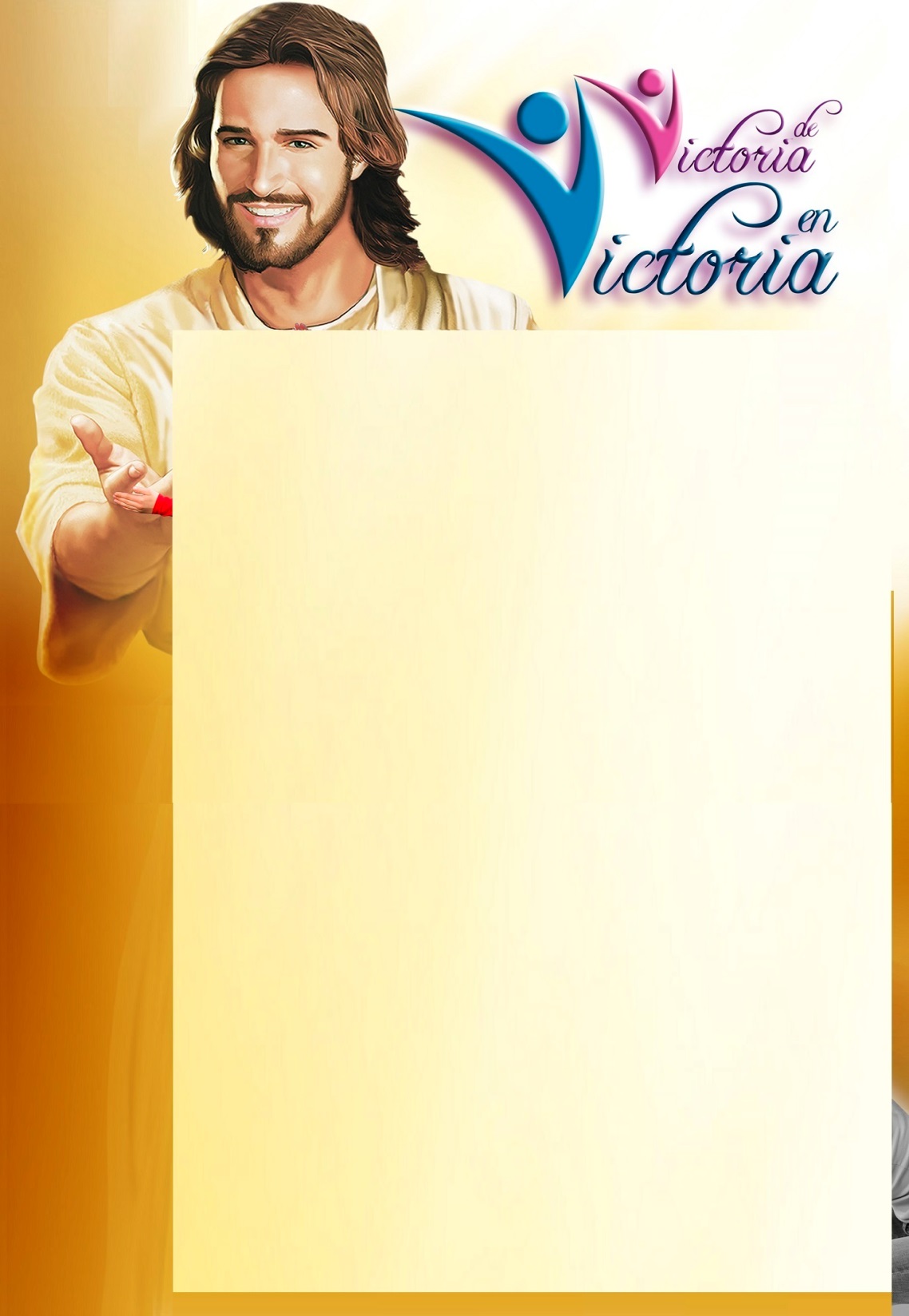 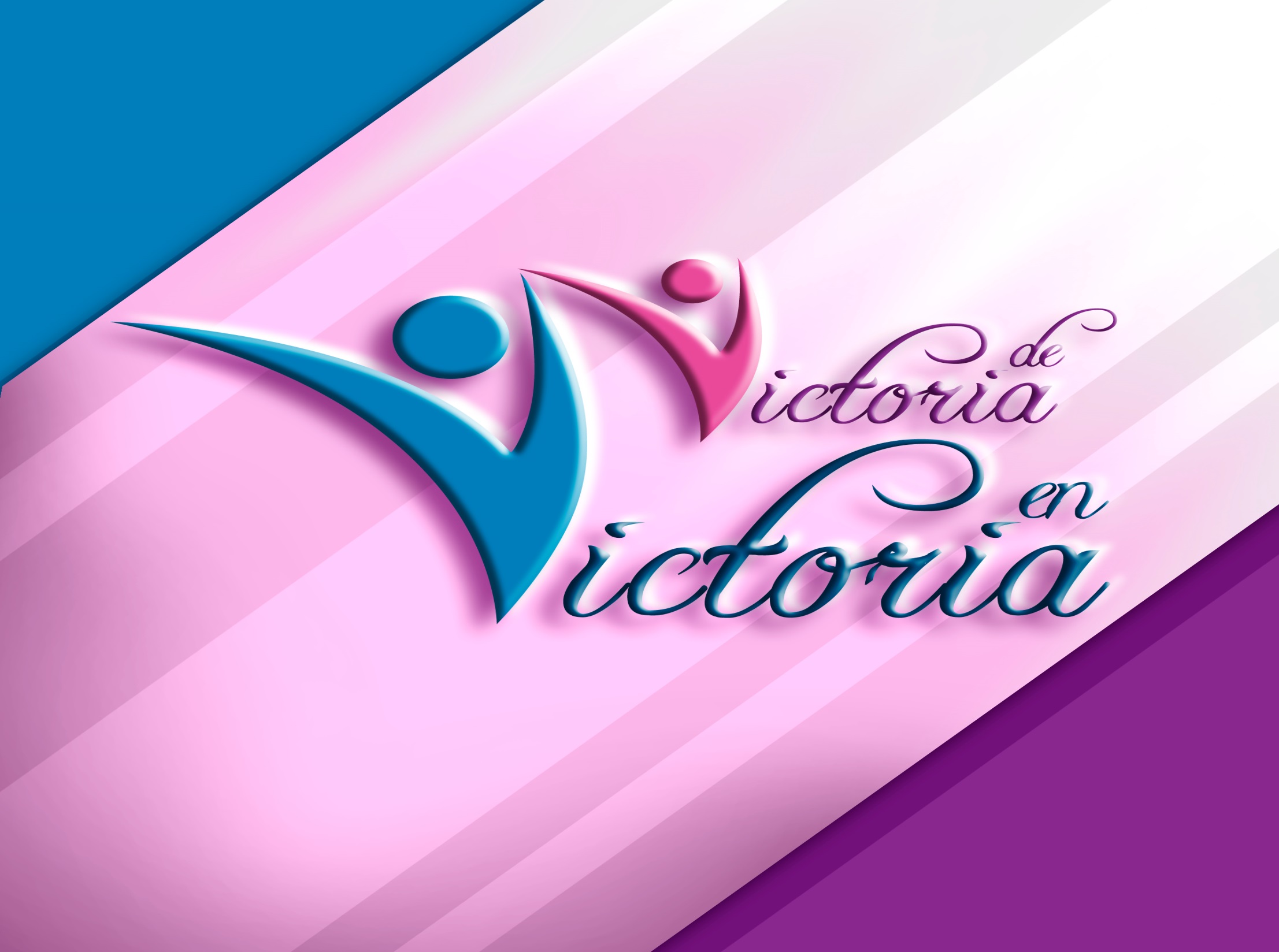 Pr. Yván Balabarca
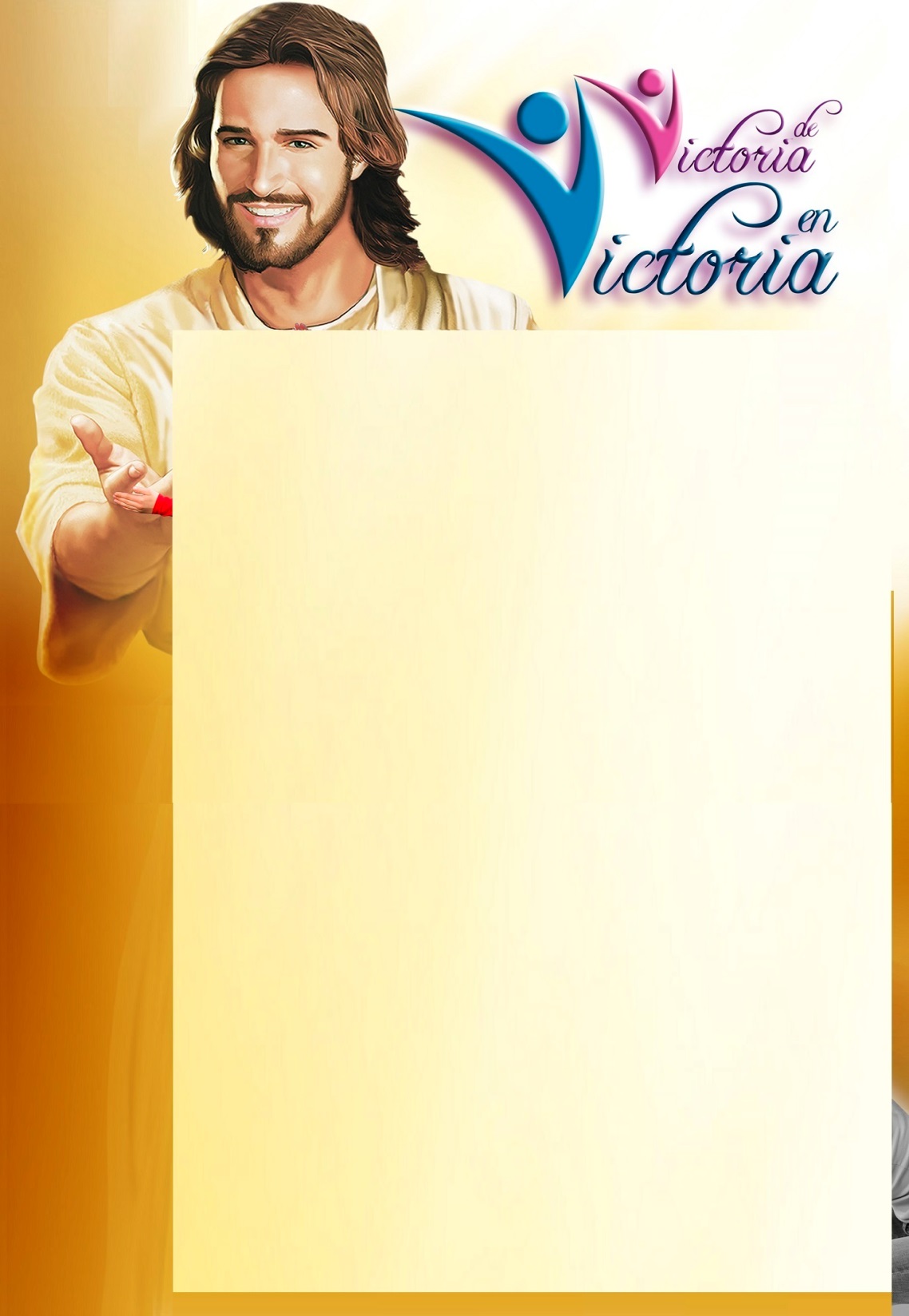 Charla para padres
Carl Friedrich Gauss
Derechos y deberes en el matrimonio
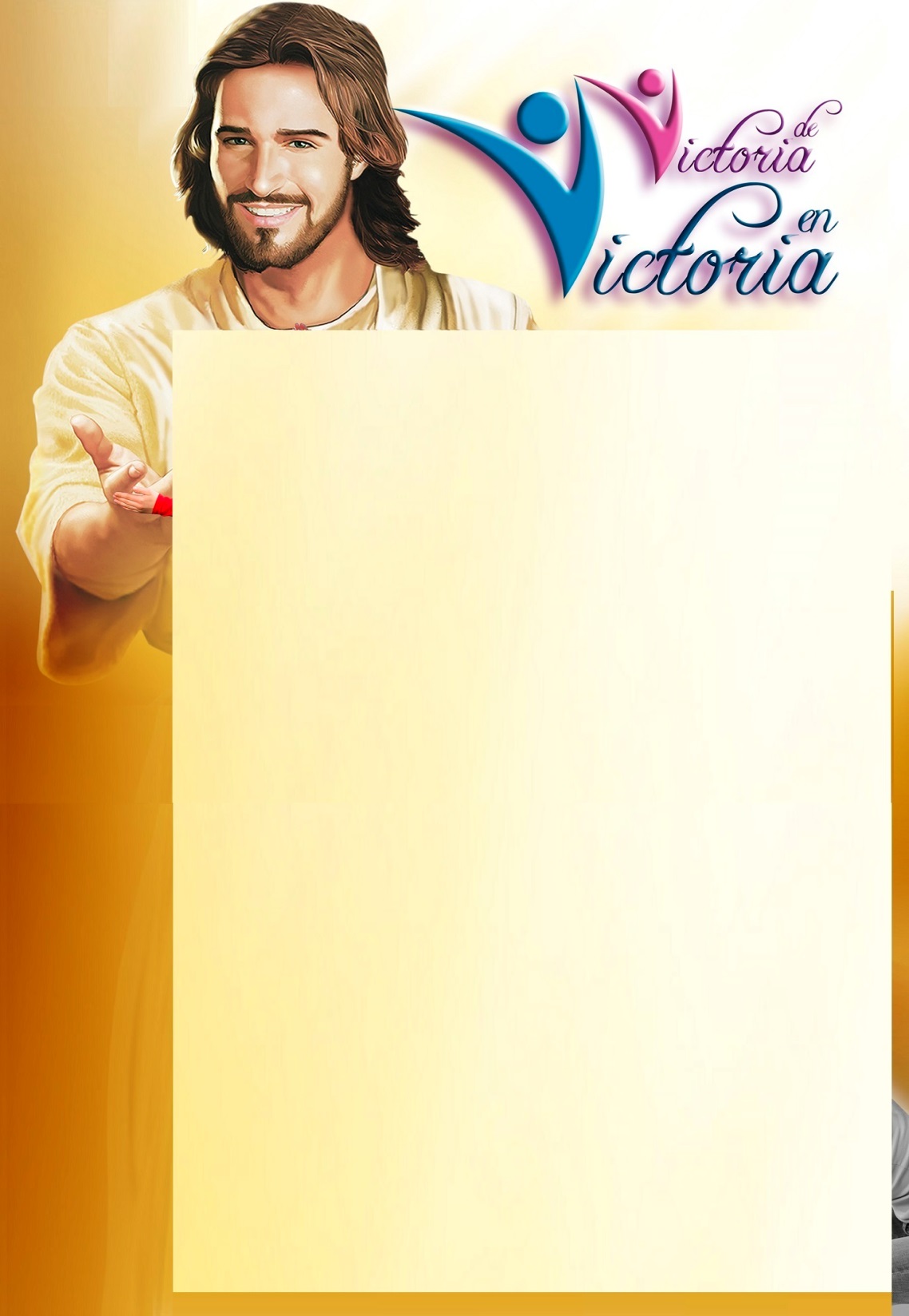 Charla para padres
Carl Friedrich Gauss
Del hombre
Sentidos dominantes:

Vista
Gusto
Tacto
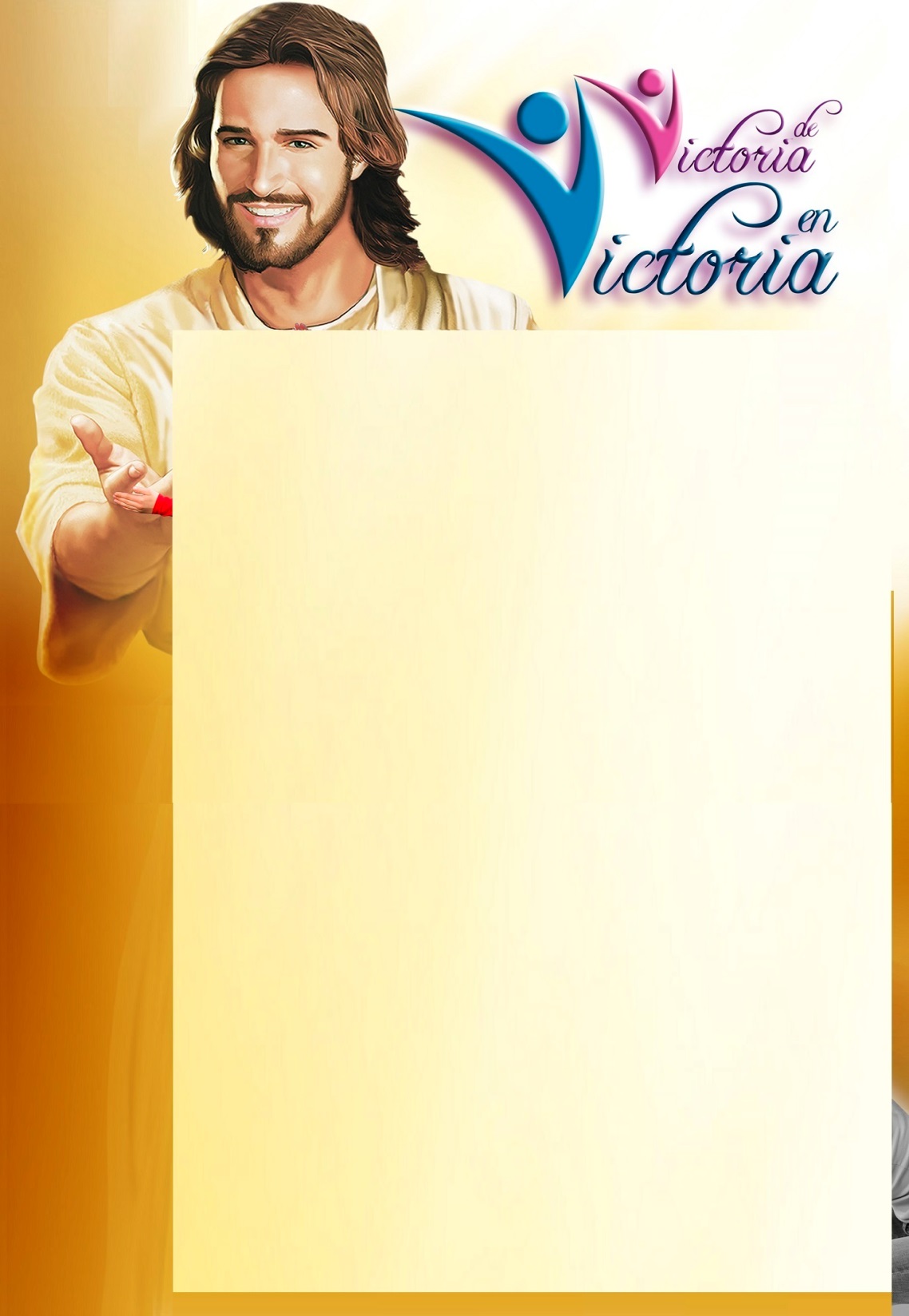 Charla para padres
Carl Friedrich Gauss
De la Mujer
Sentidos dominantes

Olfato
Audición
Tacto
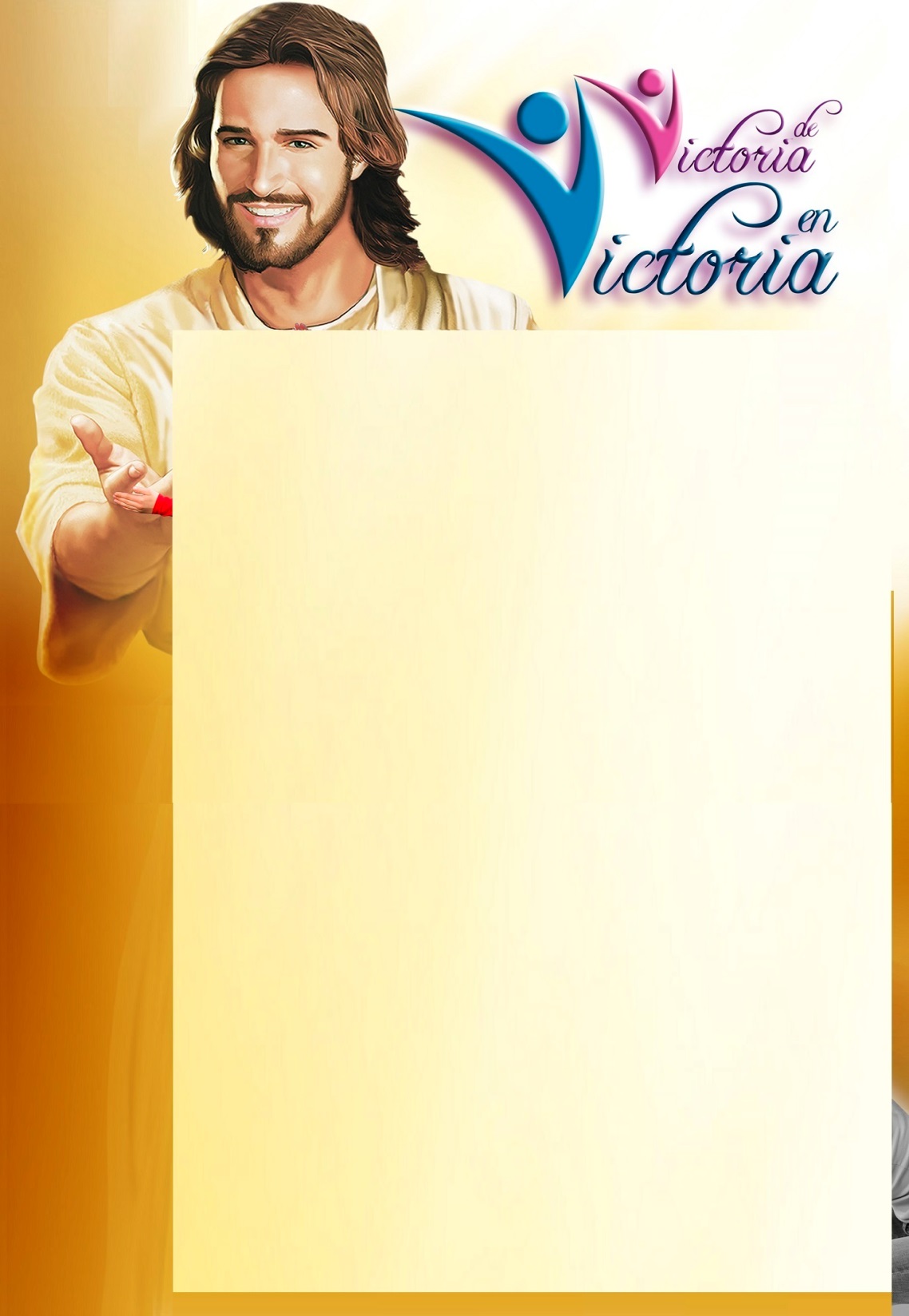 Charla para padres
Carl Friedrich Gauss
hombre
Tenemos a la esposa en perspectiva de la madre, lo cual puede ser bueno y no tan bueno.

0 a 1 año: “Mi vida, mi salvador, mi rey”…
1 a 5 años: “Gordo, flaco, Jorge”
5 a más años: “oe…”.
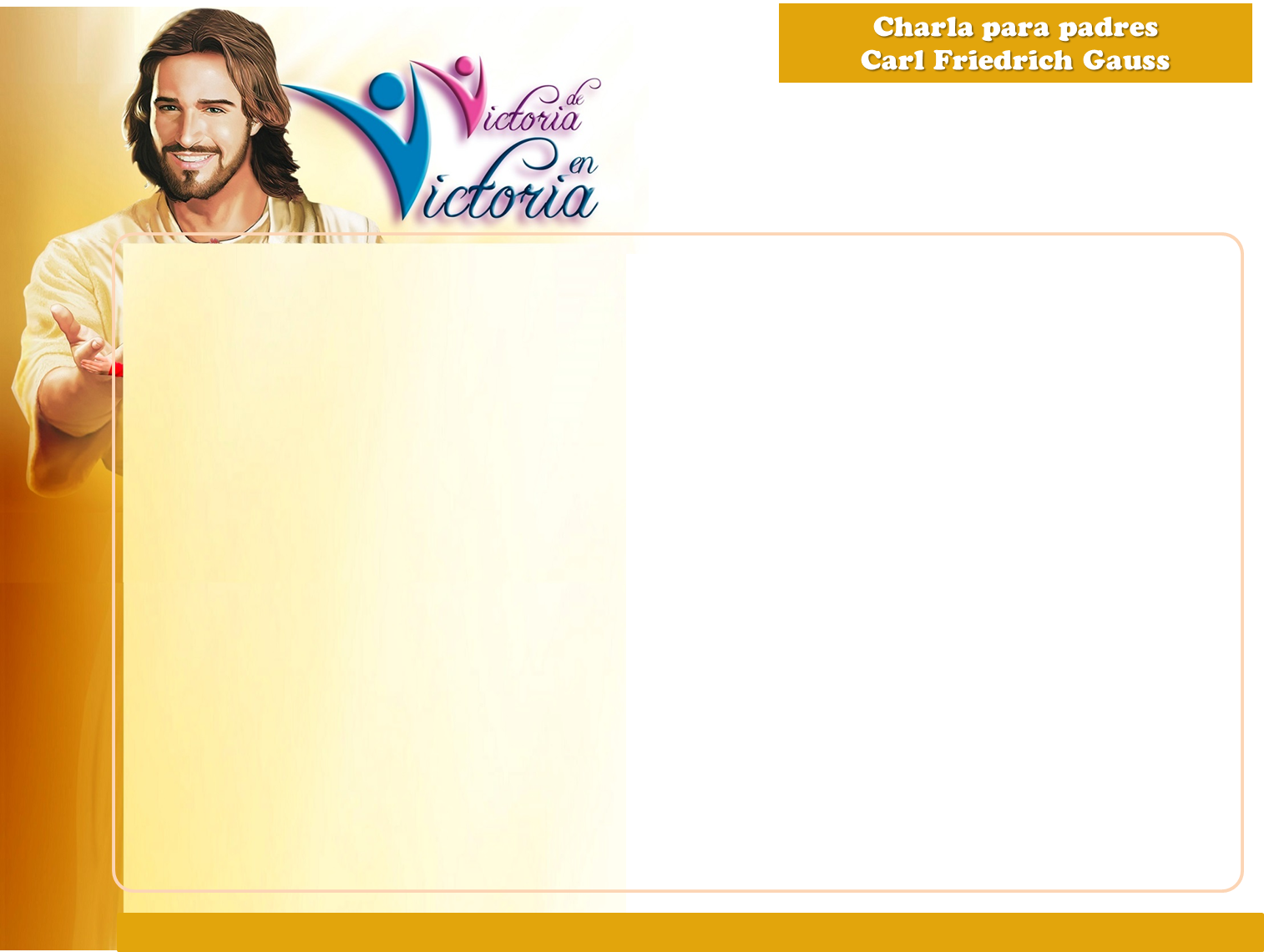 Mujer
Desea que su esposo sea el mejor, por ello lo corrige y desea cambiarlo…
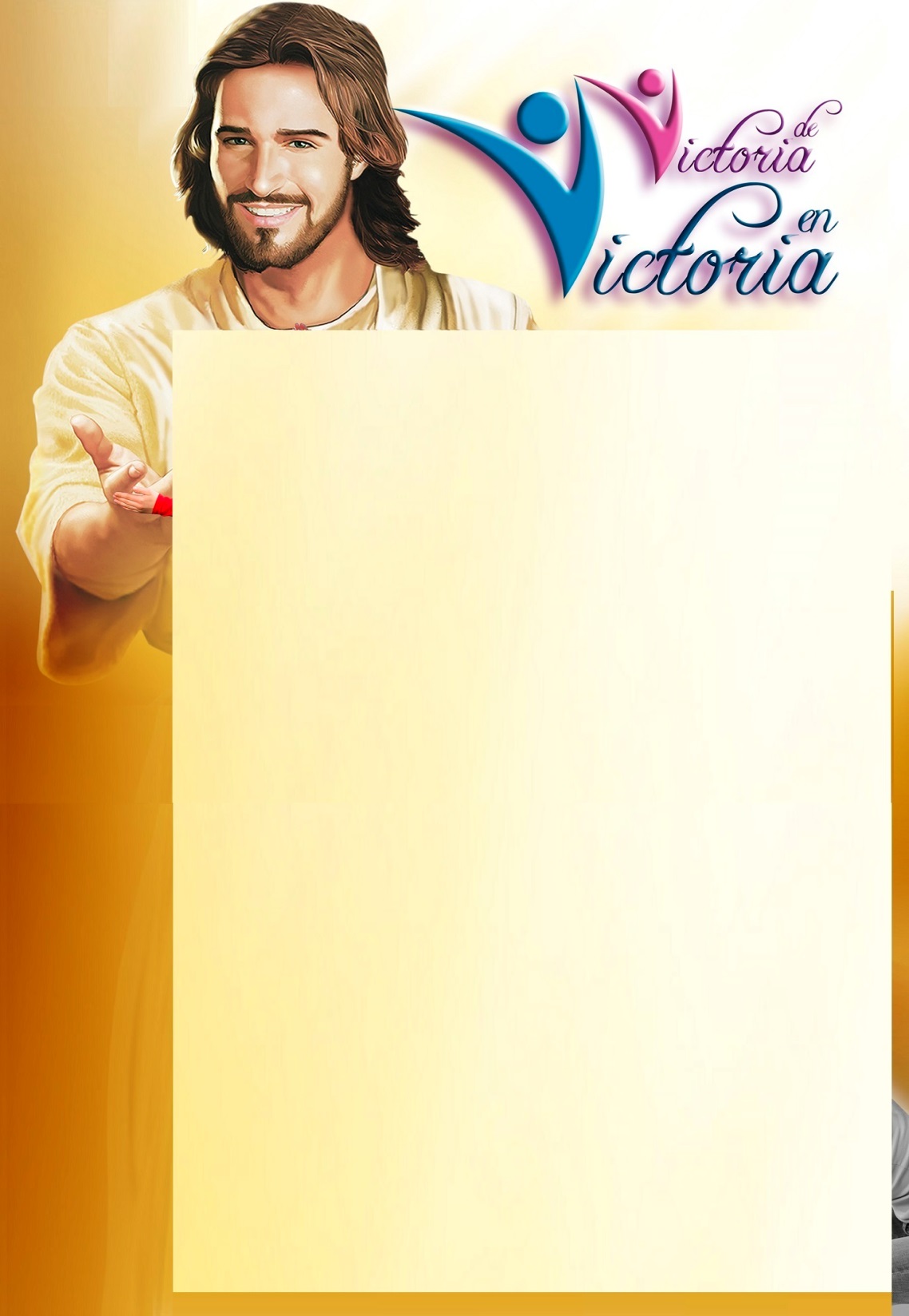 Charla para padres
Carl Friedrich Gauss
Derechos conyugales
A actos de servicio.
A regalos “significativos”
A contacto físico saludable
A palabras de afirmación y afecto
A tiempo de calidad (ojo)
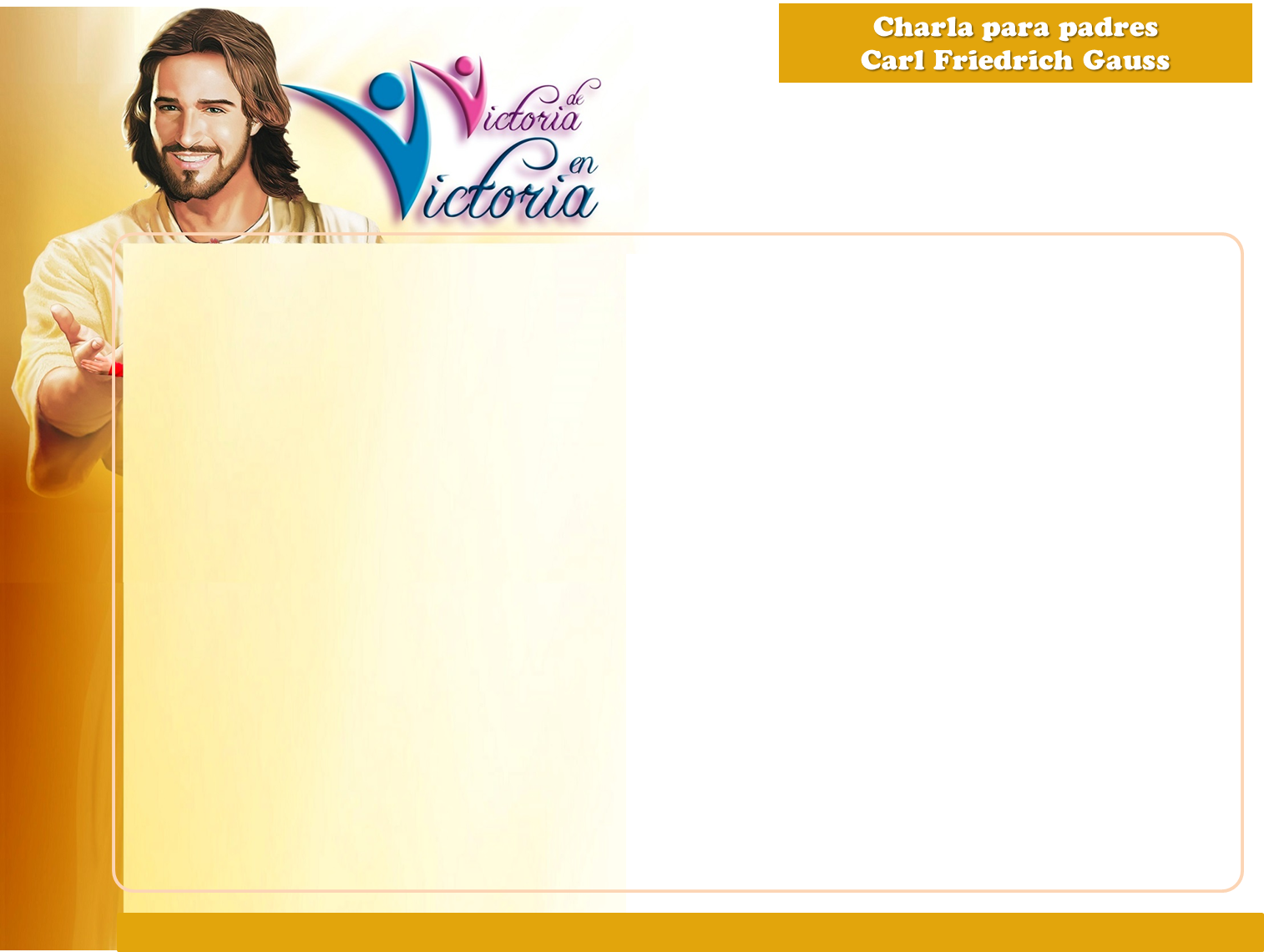 Deberes
A manejar bien el dinero
A manejar bien el tiempo libre
A ser cercano a la familia
A manejar bien las emociones
Cuidado con los procesos
Cuidado con las personas
Cuidado con las sustancias
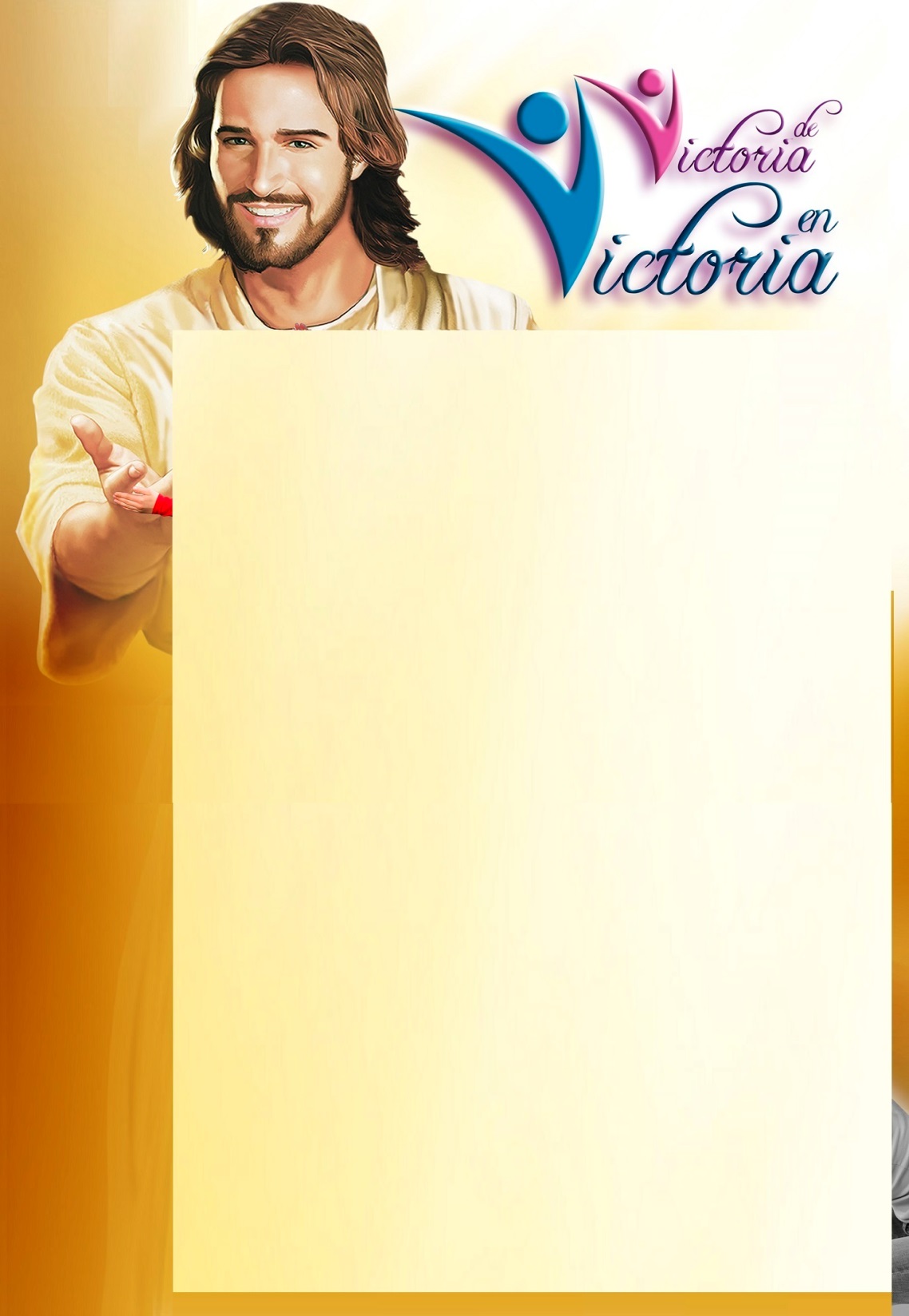 Charla para padres
Carl Friedrich Gauss
Del hombre
Ojo, los hijos son de los dos y los dos tienen mucho que aportar en lo que respecta la salud de las niñas y niños de la casa.

Tipos de hijos:
Tranquilos
Normales
Demandantes (Necesitan reencontrarse)
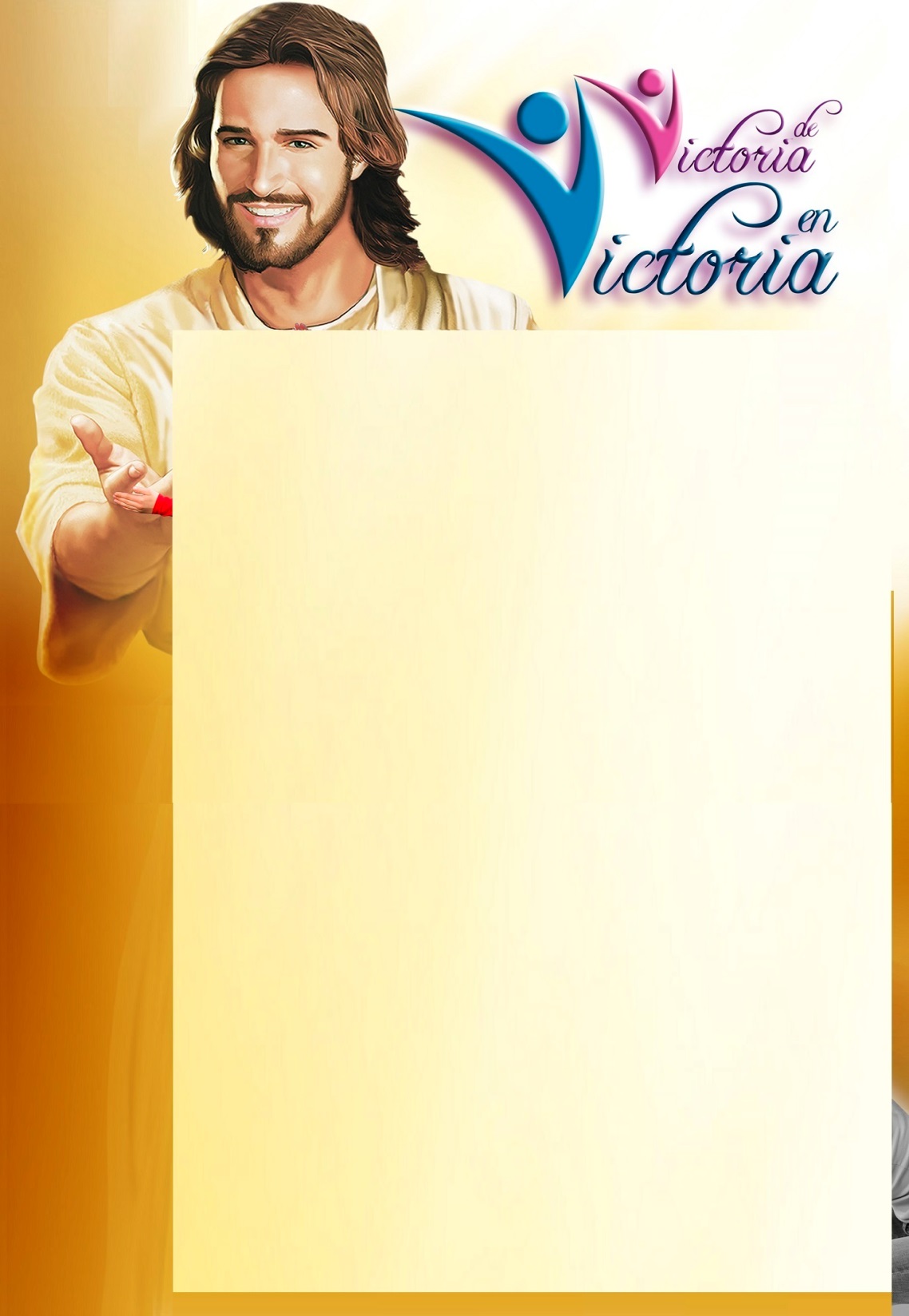 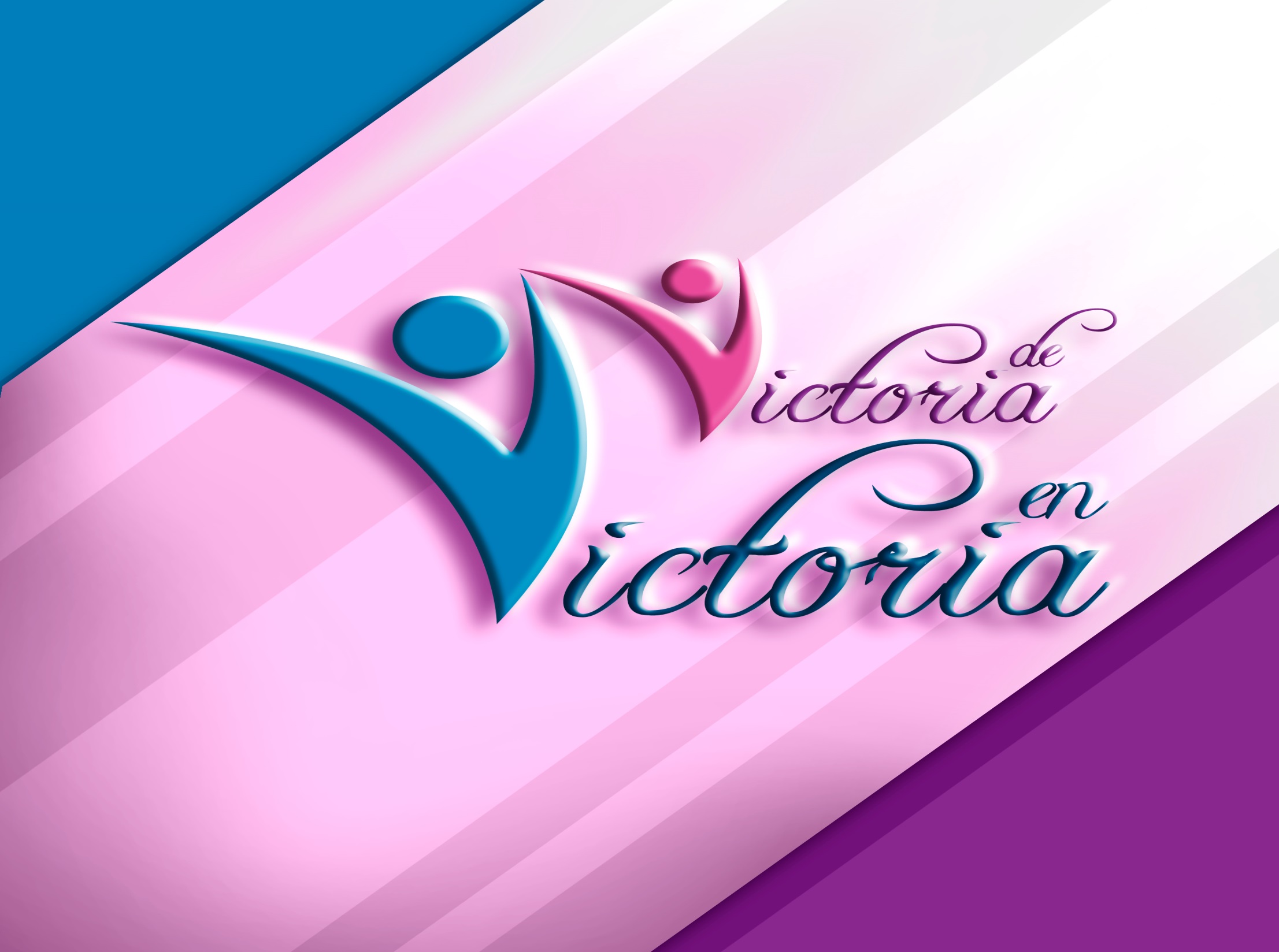 Pr. Yván Balabarca